PLMFold: Enhancing Protein Structure Prediction through MSA Quality Improvement with PLM-MSA


Reporter: Wei Liu

Department of Quantitative and Computational Biology
University of Southern California
Homepage: https://maovshao.github.io/
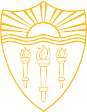 Previous work: ColabFold
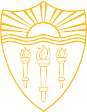 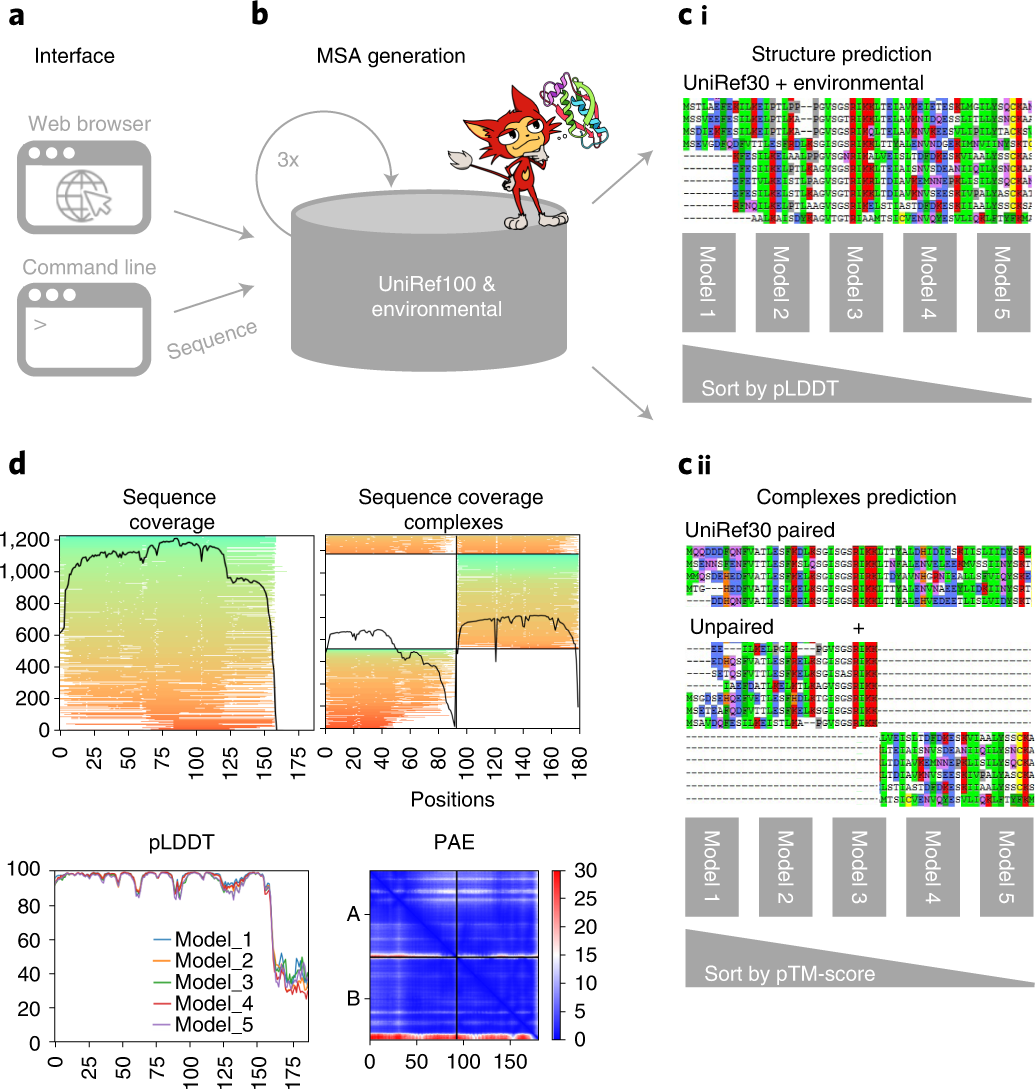 ColabFold [1] speeds up single predictions by replacing AlphaFold2’s homology search with the 40–60-fold faster MMseqs2 (Many-against-Many sequence searching)
[1] Mirdita, M., Schütze, K., Moriwaki, Y. et al. ColabFold: making protein folding accessible to all. Nat Methods 19, 679–682 (2022).
PLMFold
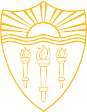 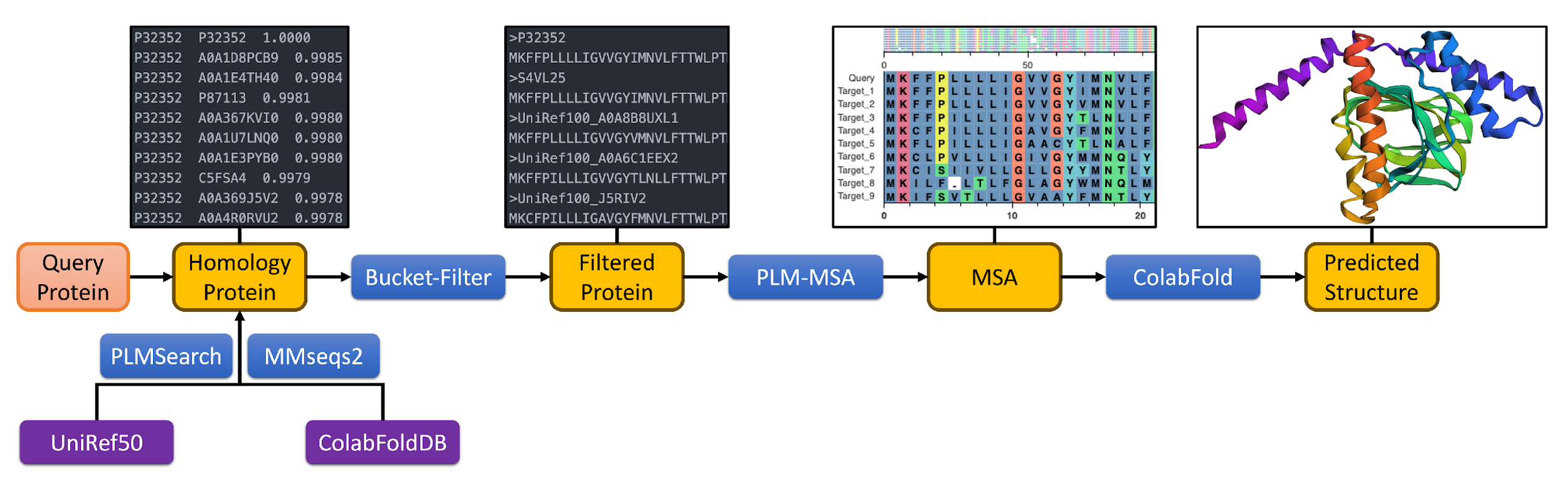 We only optimize the input MSA
The backend structure prediction method should supports custom MSA
Including AlphaFold2, Colabfold, AlphaFold3
The coordinates of non-alpha carbon atoms are optimized with AlphaFold3
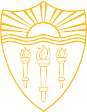 PLMSearch --- accurate and fast homologous protein search
Homologous protein search
For each query protein, find the homologous proteins from the target dataset (generally a large-scale standard dataset like UniRef). 

The target protein with a higher probability of homology should be ranked higher.
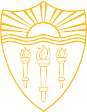 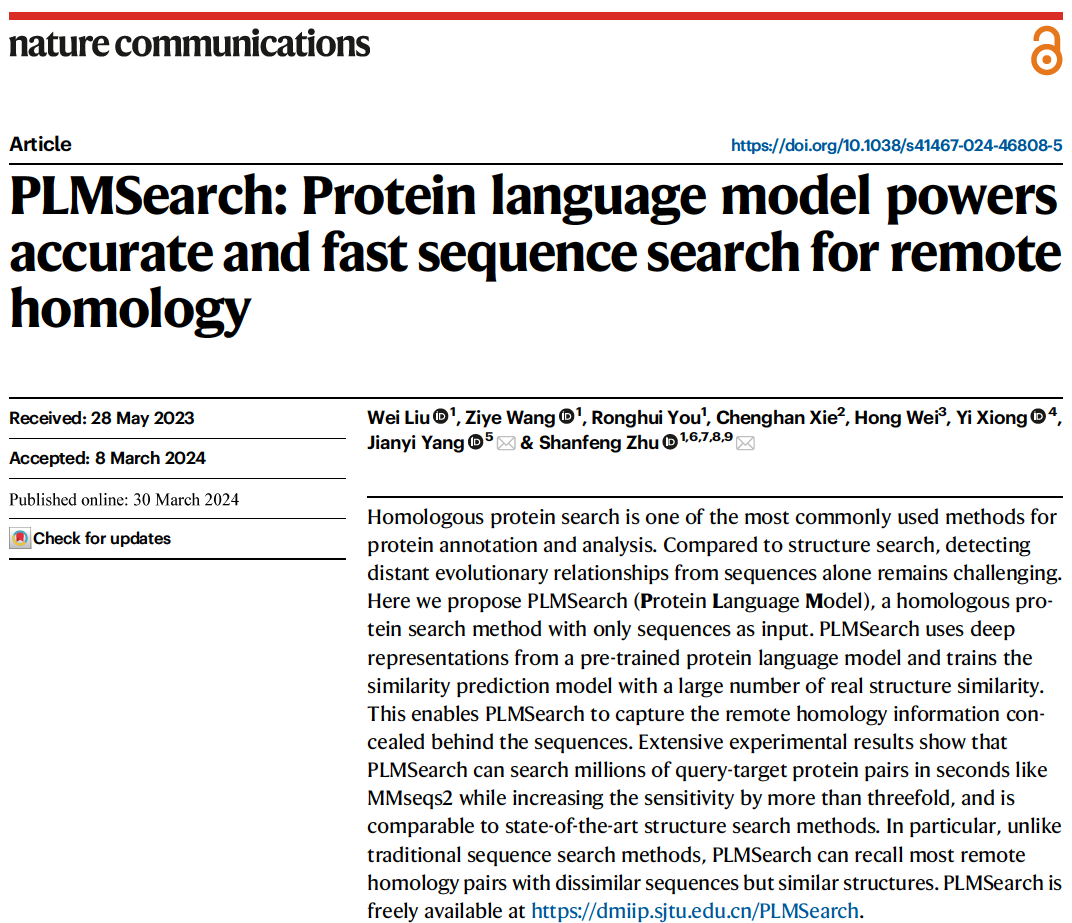 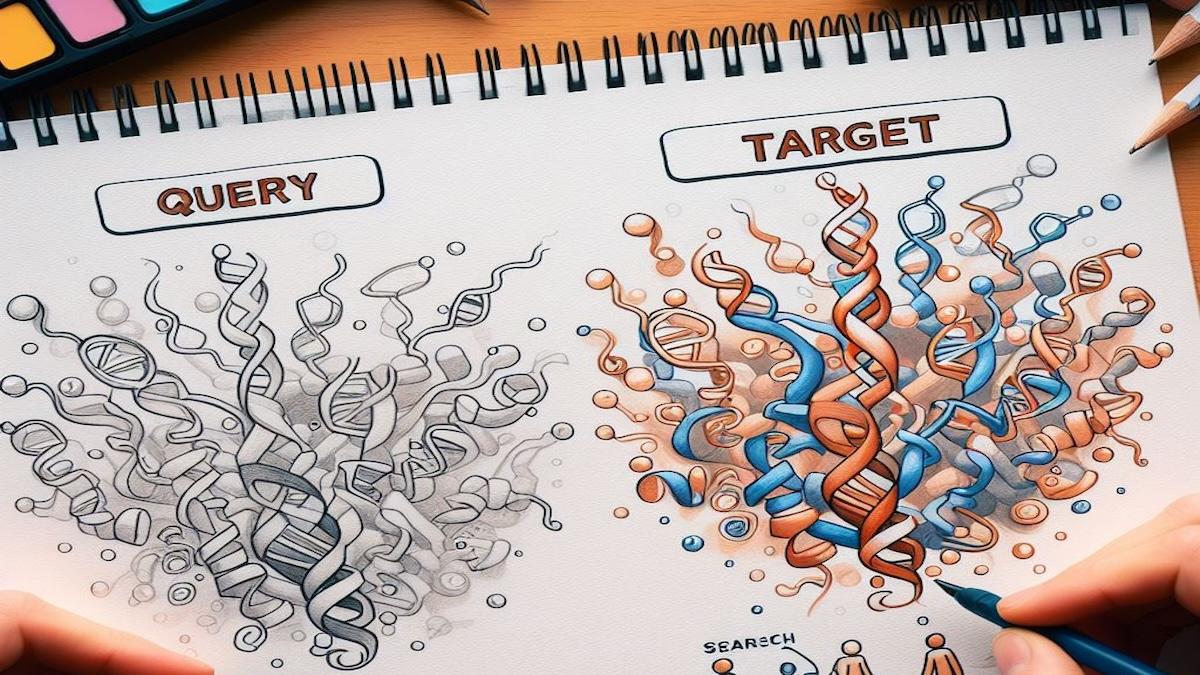 [2] Liu, W., Wang, Z., You, R. et al. PLMSearch: Protein language model powers accurate and fast sequence search for remote homology. Nat Commun 15, 2775 (2024).
PLMSearch reaches similar sensitivities as structure search methods
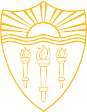 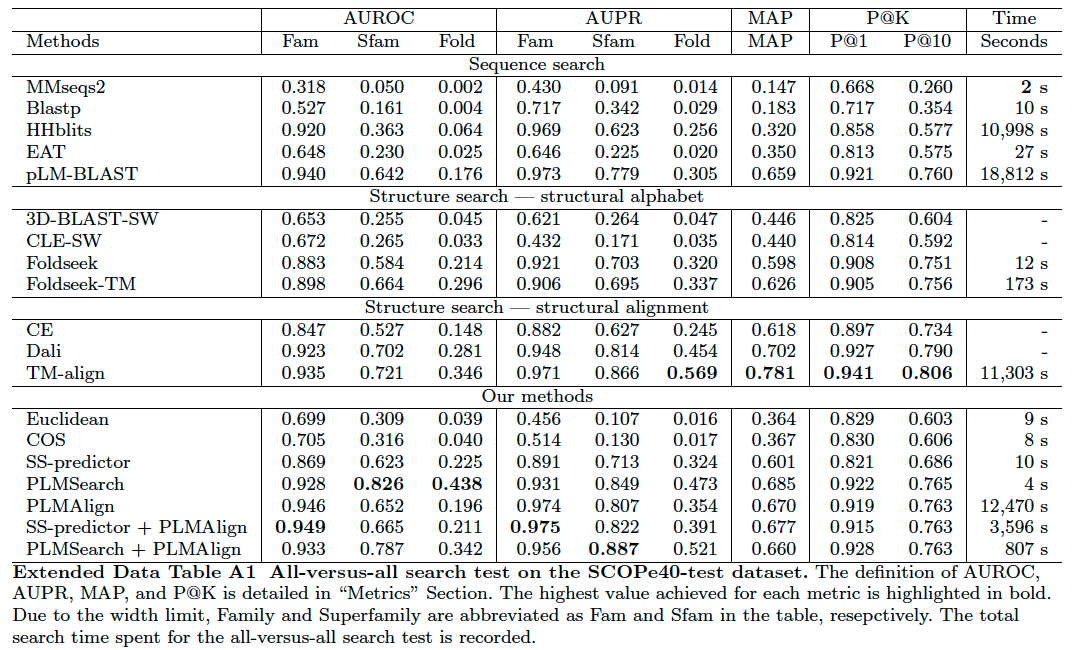 PLMSearch outperforms MMseqs2 in terms of sensitivity and is comparable to the state-of-the-art structural search approaches.

PLMSearch, on the other hand, is capable of searching millions of query-target protein pairs in seconds.
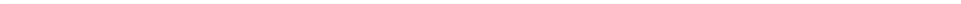 Webserver of PLMSearch
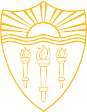 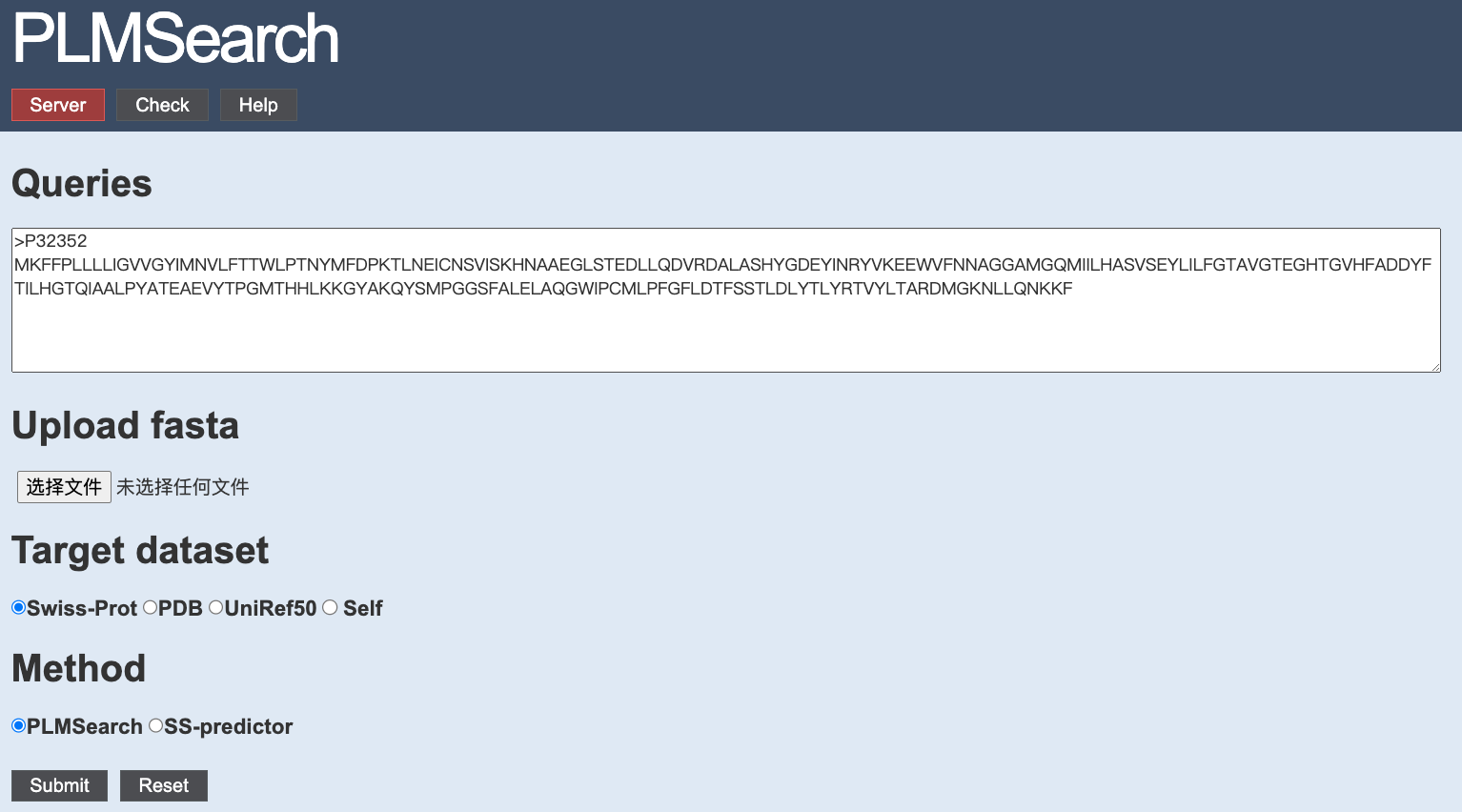 https://dmiip.sjtu.edu.cn/PLMSearch/
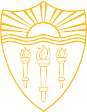 From PLMAlign (PSA) to PLM-MSA (MSA)
PLMAlign
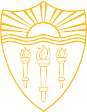 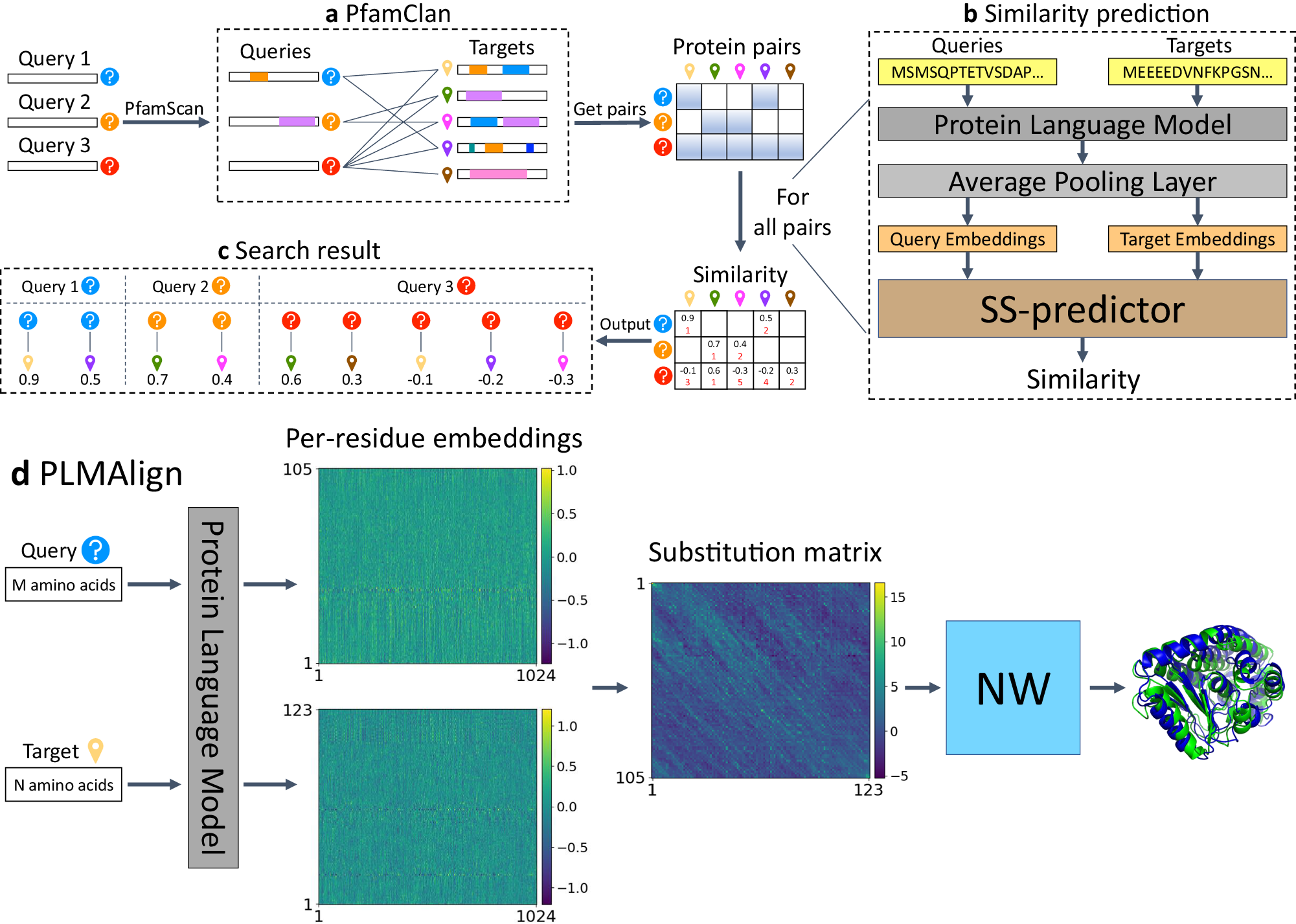 d, PLMAlign utilizes per-residue embeddings as input to compute a substitution matrix. This substitution matrix is then employed to Smith-Waterman (SW) or Needleman-Wunsch (NW) algorithm, enabling the local or global sequence alignment.
PLMAlign performs better on remote homology alignment
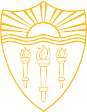 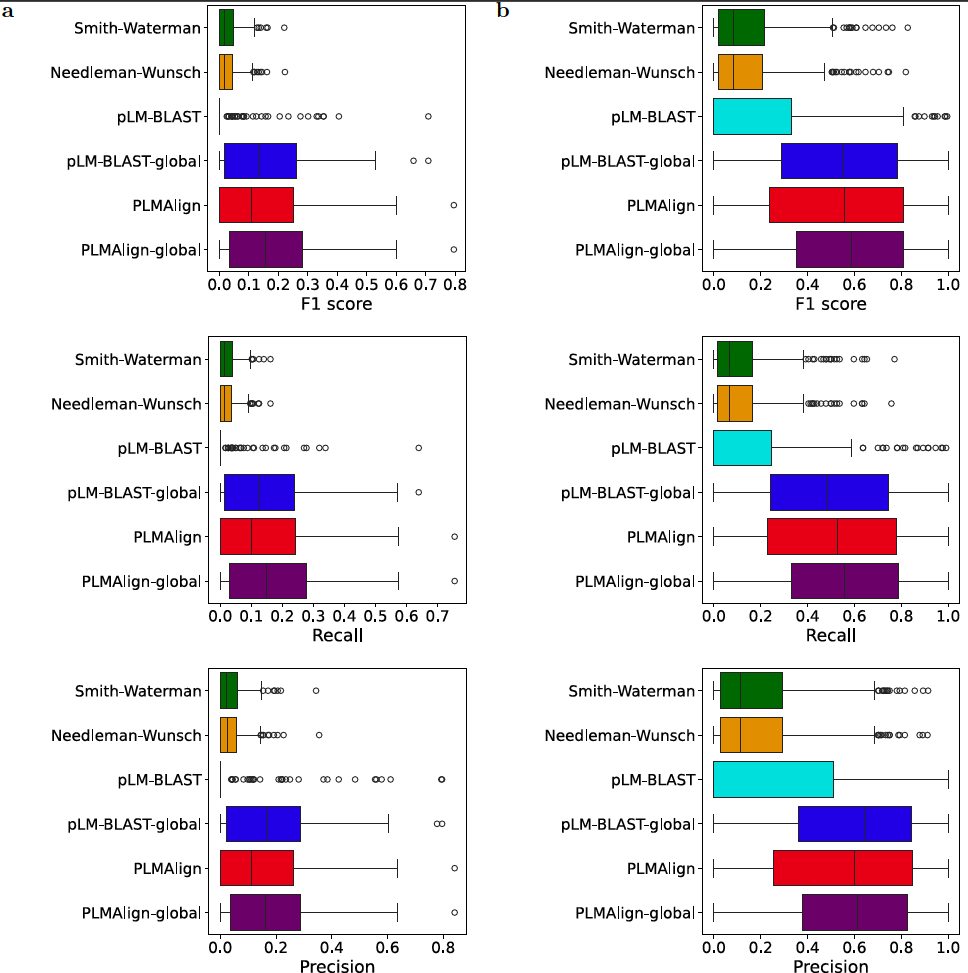 Owing to the use of dot products of protein embeddings to calculate similarity instead of the original fixed substitution matrix, PLMAlign outperforms the SW and NW algorithm.
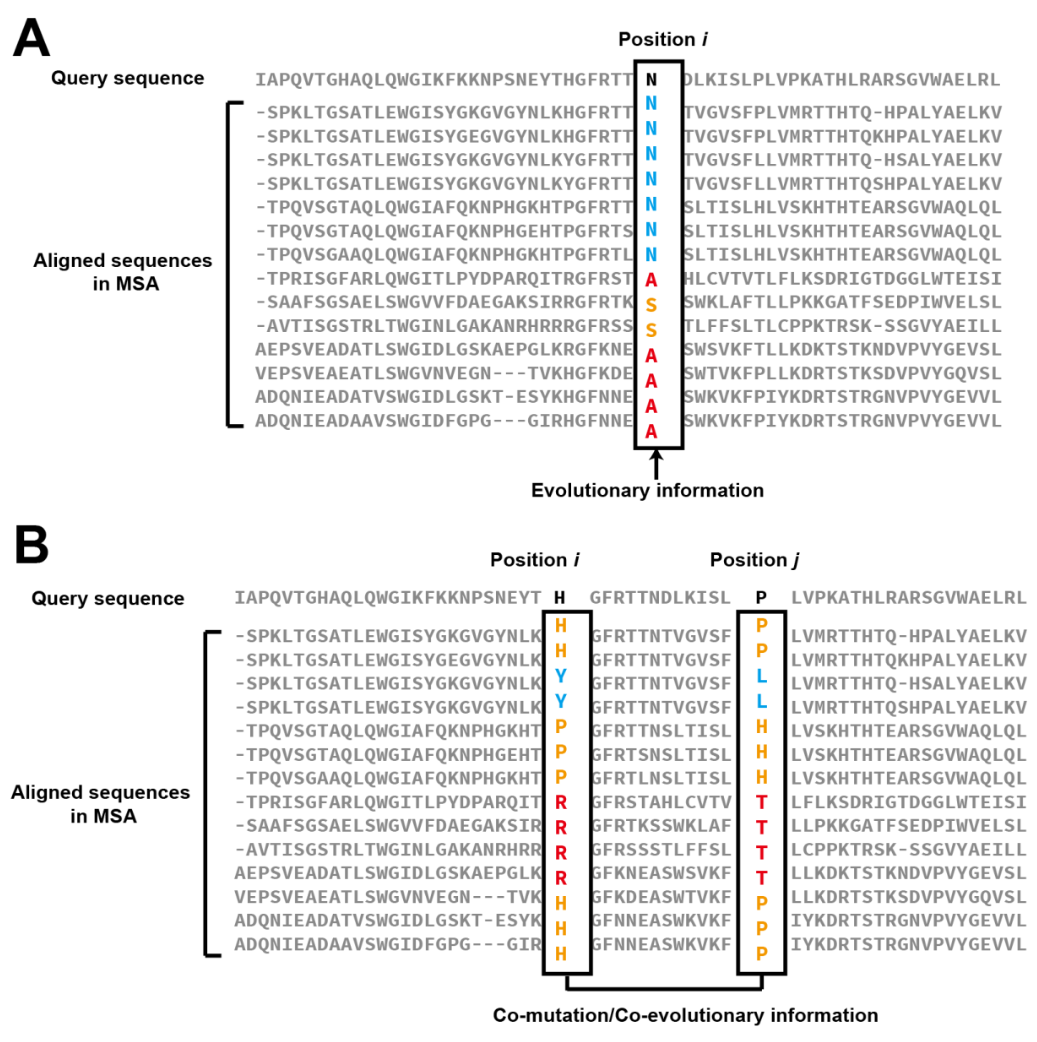 What is “Good” MSA?
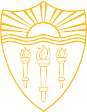 Evolutionary information

Co-evolutionary information
[3] Zheng, W., Wuyun, Q., Li, Y. et al. Improving deep learning protein monomer and complex structure prediction using DeepMSA2 with huge metagenomics data. Nat Methods 21, 279–289 (2024). https://doi.org/10.1038/s41592-023-02130-4
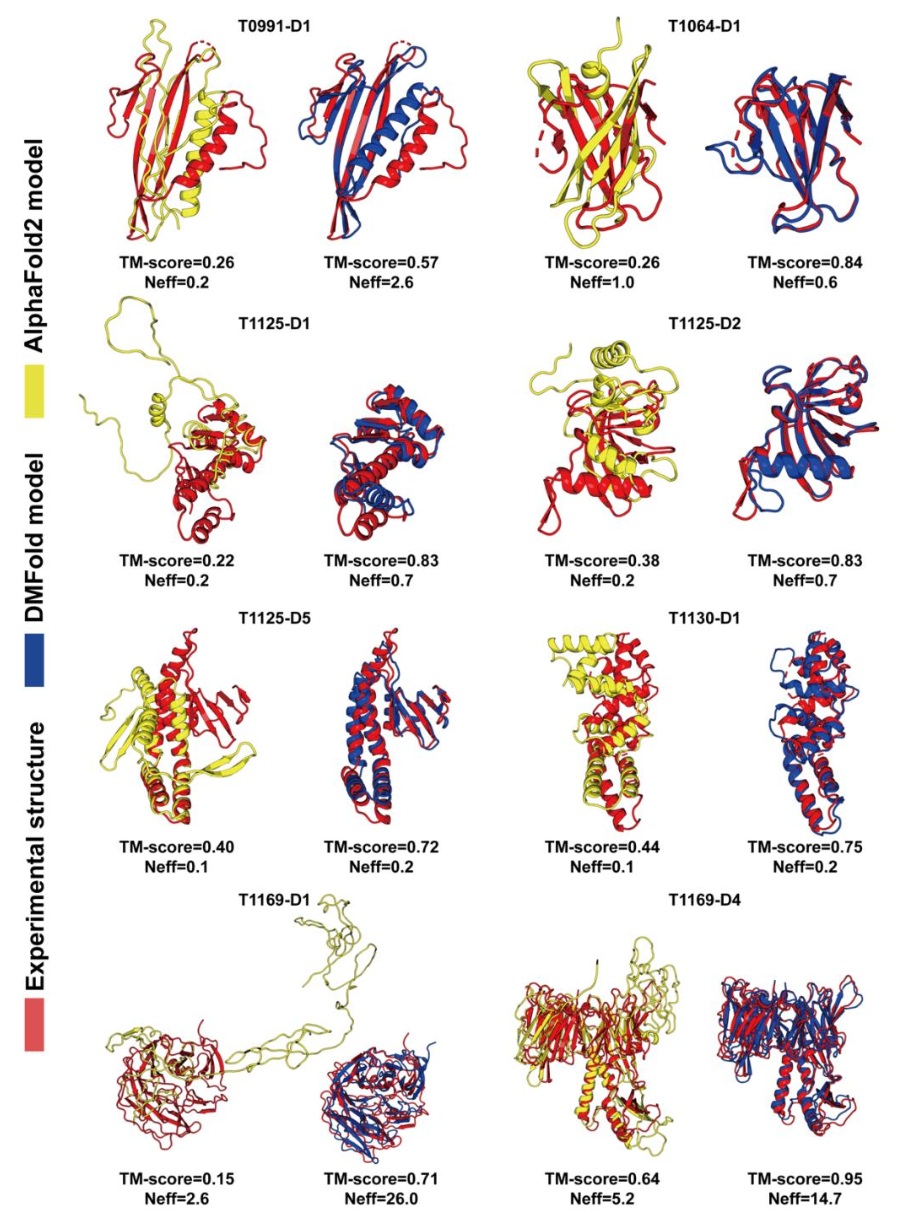 What is “Good” MSA?
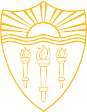 Balanced alignment coverage (covers a reasonable region of the query sequence).
Higher Neff (Number of effective sequences in the MSA)
[3] Zheng, W., Wuyun, Q., Li, Y. et al. Improving deep learning protein monomer and complex structure prediction using DeepMSA2 with huge metagenomics data. Nat Methods 21, 279–289 (2024). https://doi.org/10.1038/s41592-023-02130-4
Bucket-Filter
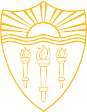 buckets=[0, 0.2, 0.4, 0.6, 0.8, 1.0], max_bucket_num=2
Filtered
Target 1 Sim=0.99
Target 2 Sim=0.91
Target 3 Sim=0.88
Target 4 Sim=0.83
Target 5 Sim=0.81
Target 6 Sim=0.76
Target 7 Sim=0.73
Target 8 Sim=0.72
Target 9 Sim=0.61
Target 10 Sim=0.55
Target 11 Sim=0.45
Query
Target 12 Sim=0.31
Target 13 Sim=0.19
Target 14 Sim=0.18
Target 15 Sim=0.11
PLM-MSA
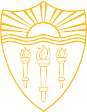 From MSA to Query Centered MSA
Ablation experiment
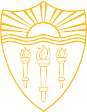 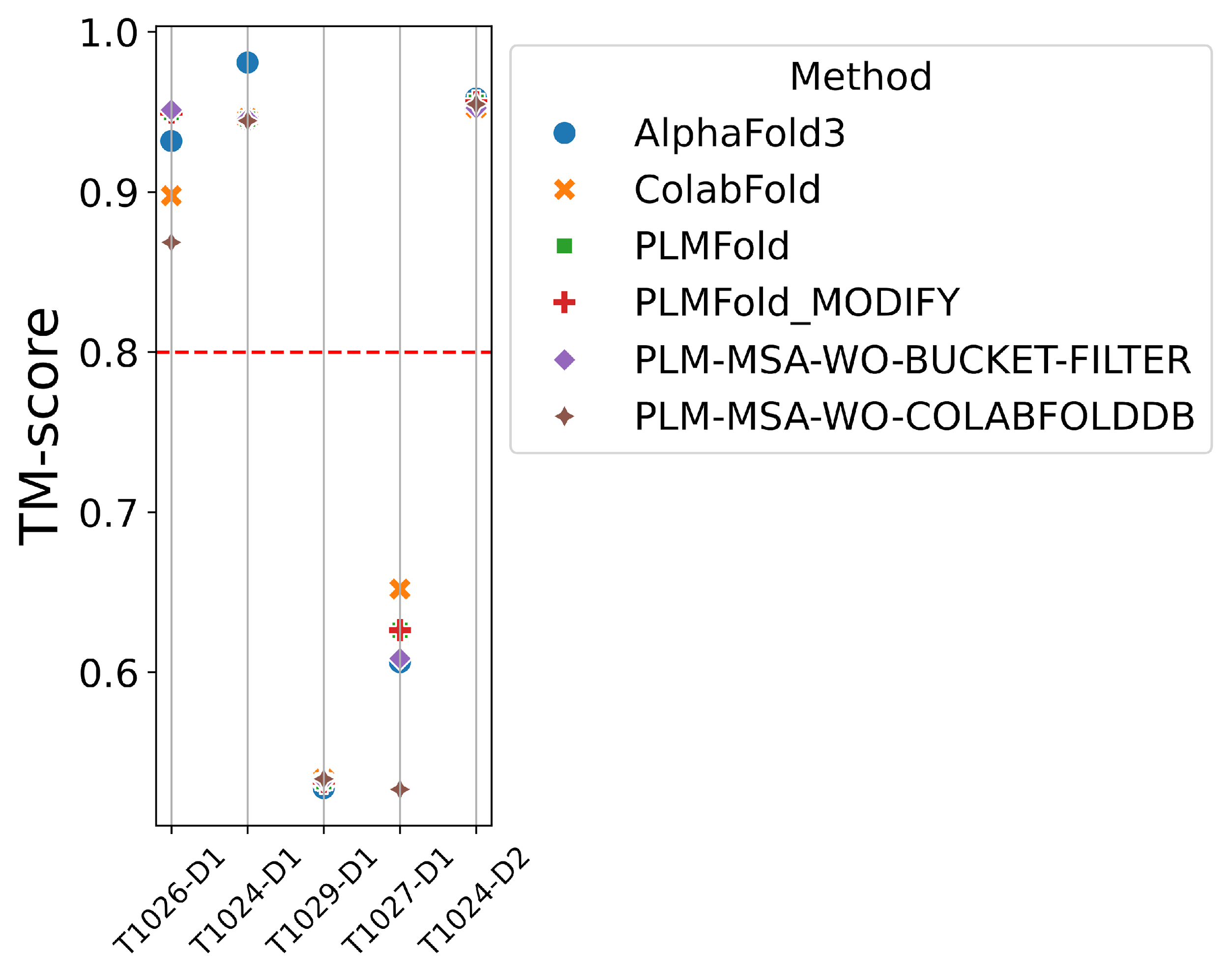 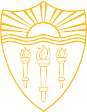 Future Plans
Future Plans
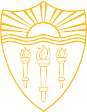 Improve the performance of PLMFold, especially on protein multimers.

Design a indicator for measuring MSA quality (MSA score)

Quantify the improvement of MSA on accuracy estimates
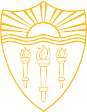 Thanks for your attention